The Causes and Consequences of Financial Fraud Among Older Americans
Keith Jacks Gamble
Department of Finance


Patricia Boyle
Lei Yu
David Bennett
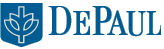 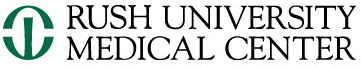 1
Acknowledgements
Sandell Grant – Center for Retirement Research at Boston College

National Institute of Aging (grant R01-AG33678)

Mom
2
Financial Fraud is a Big Problem
2004 FTC Survey
13.5% of Americans have experienced fraud
 vast majority of those are older persons

CFP Board of Standards 2012 Senior Financial Exploitation Study
56% of CFP professionals had older client who had been exploited financially
Average loss of $50,000 per victim
3
Summary of Results
What decision making factors predict fraud victimization?
Declining Cognition
Overconfidence in One’s Financial Literacy


How does financial fraud victimization affect future financial decision making?
Increased Willingness to Take on Financial Risk
4
Rush Memory and Aging Project
Began in 1997
Participants age 60 and older 
(Mean Age = 82)
From Chicago metro area
Yearly interviews and clinical evaluations
Demographics
Cognition
5
Decision Making Assessment
Began in 2010
Financial literacy
Confidence in financial literacy
Risk preferences
Fraud victimization
Scam susceptibility

787 participants w/o dementia
93 (12%) report recent fraud victimization
6
Fraud Victimization Question
In the past year, were you a victim of financial fraud or have you been told you were a victim of financial fraud?
7
First Hypothesis
Does decreased cognition predict financial fraud?
Composite cognition score
Measured yearly
Battery of 19 standard tests
Episodic memory, semantic memory, working memory, perceptual speed, visuospatial ability
Measure Cognitive Slope
Fraud?
Present
2010
1997
8
Cognitive Change Paths
Cognition End
Cognition Start
1
2
3
9
4
Results
Cognition End
Cognition Start
1
2
Focus Subsample
Fraud Odds
Increase 33%
3
Dementia
Out of Sample
10
4
What is the Reason?
(Supply Side) Do fraud perpetrators seek out those with decreased cognition?
Cannot test with our data

(Demand Side) Do those with decreased cognition become more susceptible to scamming?
Yes
11
Scam Susceptibility Measure
Scored using 6 item survey

Example: I have difficulty ending a phone call, even if the caller is a telemarketer, someone I do not know, or someone I did not wish to call me.
Strongly agree, agree, slightly agree, neither agree nor disagree, slightly disagree, strongly disagree
12
Results
Cognition End
Cognition Start
1
2
Focus Subsample
Scam Susceptibility Significantly
Higher
3
Dementia
Out of Sample
13
4
Implications for Doctors and Families
Can indirectly test for risk for financial fraud by observing cognitive decline

Motivates earlier financial intervention
14
Second Hypothesis
Does overconfidence predict financial fraud?

Motivation: Overconfident investors make more mistakes: trade more (Barber and Odean (2001)) and diversify less (Goetzmann and Kumar (2008))
Fraud?
Measure financial literacy, confidence, overconfidence
2010
Present
15
Measuring Overconfidence
9 standard financial literacy questions
Each followed by a confidence question
Overconfidence = sum of confidence scores for missed questions.

Example: When interest rates go up, what do bond prices do: go down, go up, or stay the same? 
How confident are you that you answered that question correctly?
Extremely confident, fairly confident, a little confident, not at all confident
16
Results
High overconfidence increases odds of fraud victimization by 26%
No effect of low financial literacy alone
No effect of high confidence alone

Policy Implications: Decrease fraud risk by…
Increasing financial literacy
Increasing self awareness of lack of financial literacy
17
Third Hypothesis
Does financial fraud victimization change future risk taking propensity?

Two theories
“Once bitten, twice shy” – lower future risk taking
“Break-even effect” (Thaler and Johnson (1990)) – raise future risk taking to recover
18
Measuring Risk Taking
Example: Suppose that the chances were 50-50 that the investment opportunity would double your annual income and 50-50 that it would cut it by 1/10 or 10%? Would you take the risk?


…same with 20%?
19
Results
Percent taking 10%-of-income risk increases by 17 percentage points after fraud victimization
No change for non-victims
Compared to similar (propensity-matched) non-victims increase is 22 percentage points after victimization

Policy Implication: Fraud victims at risk for repeated victimization
20
Conclusions
Financial fraud a big problem for older Americans
Perhaps bigger in future when individuals manage own retirement accounts
Decreased cognition and overconfidence are risk factors for fraud victimization.
Fraud victims show increased propensity to take on risk.
Need for more and better data for fraud research.
21